COMMUNICATION  MODELS
Learning Objectives
At the end of the lesson, the students should be able  to:
identify the different kinds of communication  models
differentiate these communication models.
apply one communication model on their own  context.
Man is a social animal
-Aristotle
COMMUNICATION MODELS
Linear model of communication
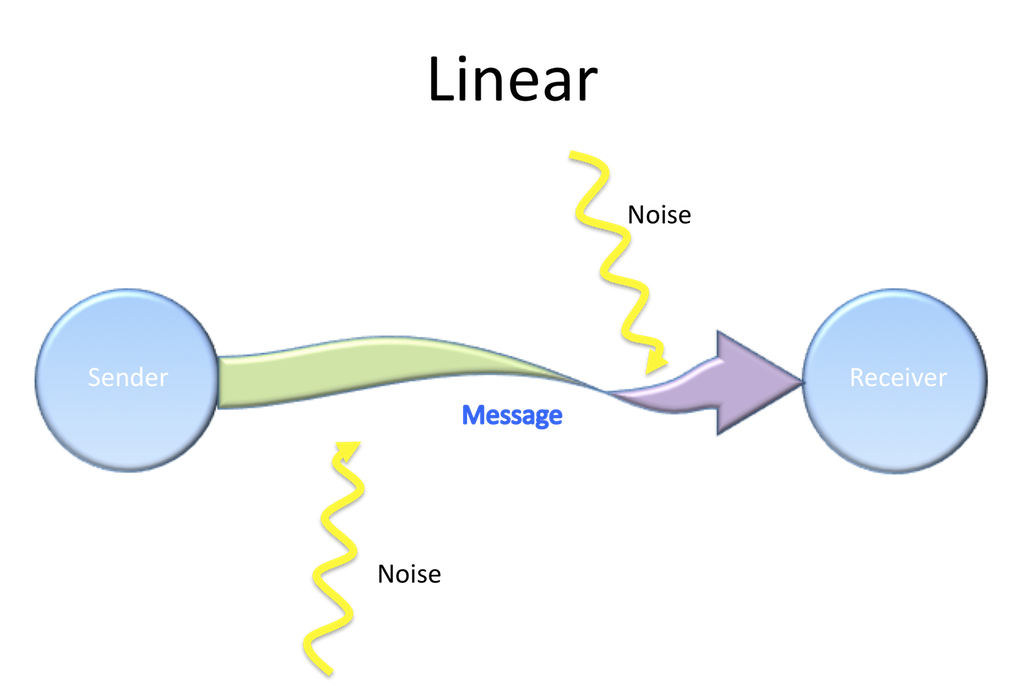 Linear Model of Communication
In linear model, communication is  considered one way process where  sender is the only one who sends  message and receiver doesn’t give  feedback or response.
Linear model is applied in mass  communication like television, 	  radio, etc. This model is not  applicable in general human  communication as	general	human  communication has to have  feedback and	responses.
Disadvantages and Criticisms of Lasswell’s Model
It does not include feedback.
Without feedback, a communication  process can not be fruitful.
Ignores the possibility of noise.
It is very linear and does not consider  barriers in the communication process.
Types of Linear Communications	

Aristotle’s Model  
Shannon Weaver Model 
 Berlo’s SMCR Model
Types of Linear Communications	
ARISTOTLE’S MODEL
Aristotle’s Model is a linear  communication	model which was made  for public speaking. 
In Aristotle’s model,  the	speaker sent message and the  audience receive it. The model was  made to establish a propaganda.
Critical Elements of a Good Communicator
ETHOS
Ethos is the characteristic which makes you  credible in front of the audience. If there is no  credibility, the audience will not believe in you  and will not be persuaded by you. Expertise and  positions also give credibility to a person.
Critical Elements of a Good Communicator
PATHOS
If what you say matters to them and they can  connect with it, then they will be more interested and  they will think you are more credible. Emotional  bonds will make the audience captivated and they  feel the speaker is one of their own people.
Critical Elements of a Good Communicator
LOGOS
Logos is logic. People believe in you only if they  understand what you are trying to say. People find  logic in everything. If there is no logic behind the  speaker’s work or time, they do not want to get  involved. Everybody has a sense of reason. You must  present facts to the audience for them to believe in  you.
Cont…
SHANNON-WEAVER MODEL
The Shannon Weaver Model of Communication  is a mathematical model used for technical  communication or machine communication like  telegraph and telephone. 
In Shannon Weaver’s  model, if the channel does not have distorting  elements or noise producing elements, the  communication is successful.
Concepts in Shannon-Weaver Model
Sender (Information source) – Sender is the person who  makes the message, chooses the channel and sends the  message.
Encoder (Transmitter) –Encoder is the sender who uses  machine, which converts message into signals or binary  data. It might also directly refer to the machine.
Channel –Channel is the medium used to send message.
Decoder (Receiver) – Decoder is the machine used to  convert signals or binary data into message or the  receiver who translates the message from signals.	
Receiver (Destination) –Receiver is the person who  gets the message or the place where the message  must reach. The receiver provides feedback according  to the message.
Noise –Noise is the physical disturbances like  environment, people, etc. which does not let the  message get to the receiver as what is sent.
Example of Shannon Weaver Model
A Teacher sends a message via phone text to CR about a discussion class happening about their Exams. The CR does not receive the full  message because of noise. It goes like this:
Teacher: We have a meeting at the Department (“at 8 am” goes missing due to phone network disruption or noise)  
CR (feedback) : At what time?
Here,
Sender: Teacher
Encoder: Telephone network company
Channel: Mobile network
Noise: Missing text due to disruption 
 Decoder: Mobile phone
Receiver: CR
Cont…
BERLO’S SMCR MODEL
Berlo’s Model was made to understand general  human communication. In Berlo’s Model,  communication depends on many factors: like  communication skills, attitude, knowledge,  socio-cultural systems, the way in which the  message has been sent, the content of the  message, senses of the receiver, etc.
INTERACTIVE MODEL  OF COMMUNICATION
INTERACTIVE MODEL OF COMMUNICATION
The communication process takes place  between humans or machines in both  verbal or non-verbal way. This is a relatively  new model of communication for new  technologies like web.
Also known as Convergence Model.
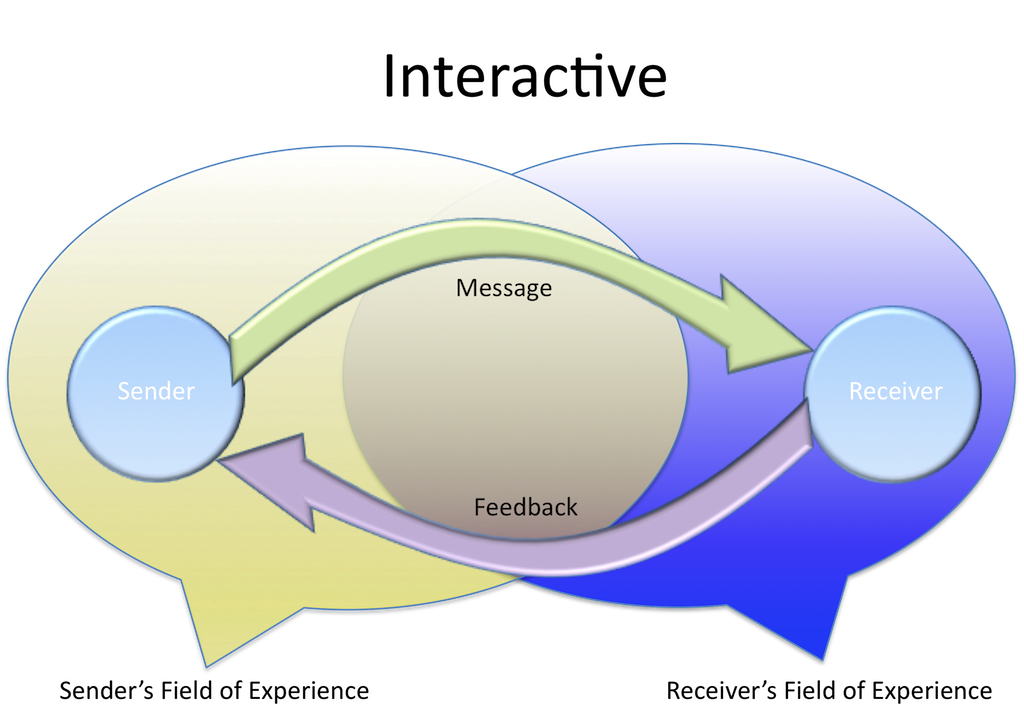 Interactive Model Examples
Internet has increased the opportunity of  interactive communication and it is still  evolving.
Human-computer interaction is also now  considered as interactive communication as  the model is circular where the senders  interchange every time.
TRANSACTIONAL MODEL OF
COMMUNICATION
Transactional Model of Communication
It is the exchange of messages between sender and  receiver where each take turns to send or receive  messages.
Both sender and receiver are known as  communicators and their role reverses each time in  the communication process as both processes of  sending and receiving occurs at the same time.
The model is mostly	used for  interpersonal communication and is  also called circular model of  communication.
The transactional model is the most  general model of communication.
Factors Affecting Transactional Model
Social Context
Social context in communication refers to the  norms, values, laws and other restrictions of a  society to communicate within a specific limit. It  also includes rules that bind people’s ability to  communicate. Society shapes the way a person  communicates.
Factors Affecting Transactional Model
Cultural Context
Cultural context is the lifestyle and identity  of a person. Caste, class, race, ethnicity,  gender, etc. are the contexts which  promote communication.
Factors Affecting Transactional Model
Relational Context
Relational context of communication  relates to relationship history and manners.
COMMUNICATION IS A THING
COMUNJICATION IS SENDING AND RECEIVING
COMMUNICATION IS INTEGRATED  IN OUR SOCIAL REALLTIES